DW.business Software | V2021.10 Überblick Neuerungen
ONLINE WORKSHOP
AGENDA
einzelne Neuerungen Live im System
themenbezogene Webinare zu NeuerungenDetails, Prozesse & Einsatz
Überblick
Live Präsentation
Online Webinare
Neuerungen in Version 2021.10
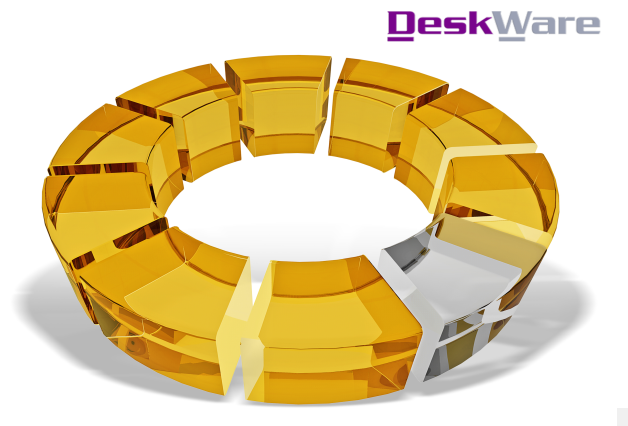 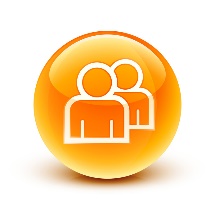 DeskWare Products GmbHErdinger Str. 18D 85609 Aschheimwww.deskware.deinfo@deskware.deTel: +49 (89) 9010840
https://www.deskware.de/dwbusiness-software-download/
Allgemeines - Überblick
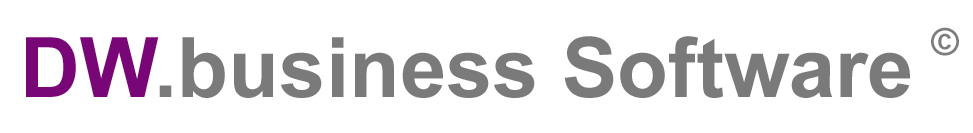 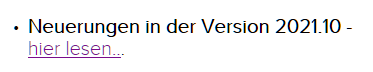 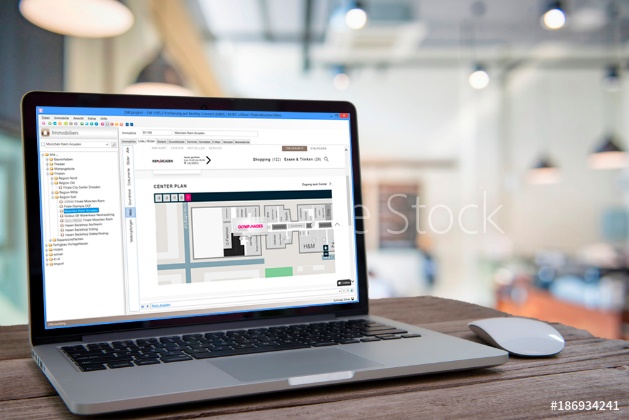 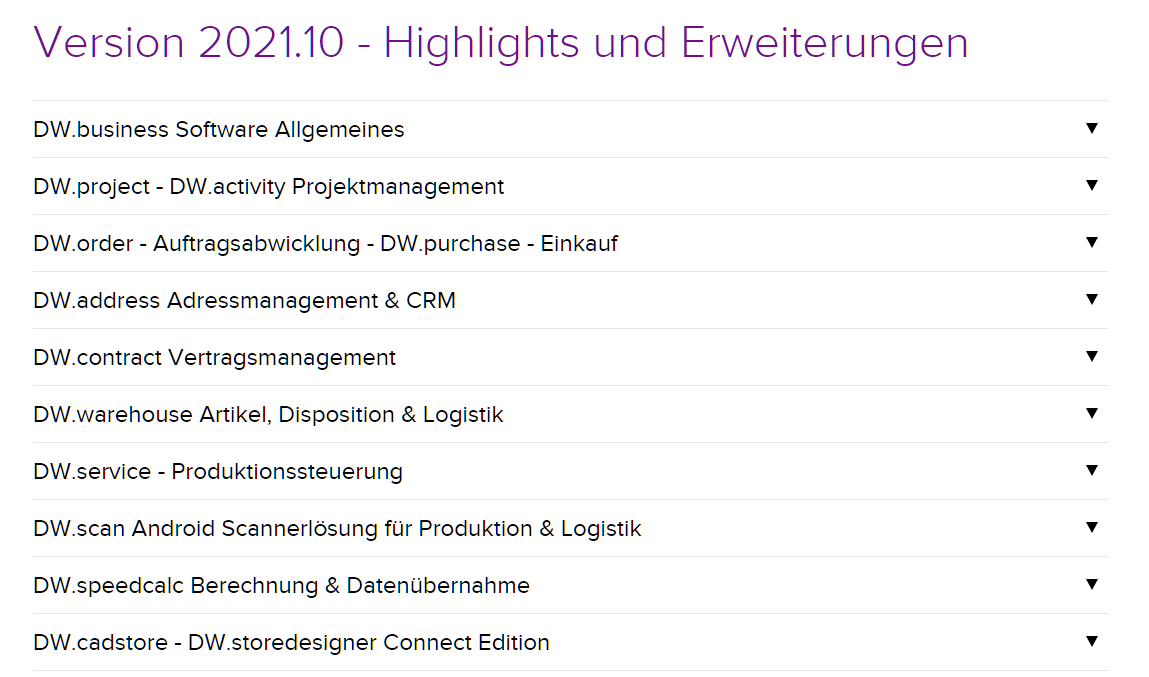 Neuerungen 2020.31
https://www.deskware.de/mediathek-webinare/
Allgemeines - Überblick
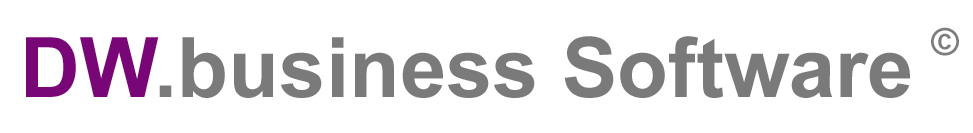 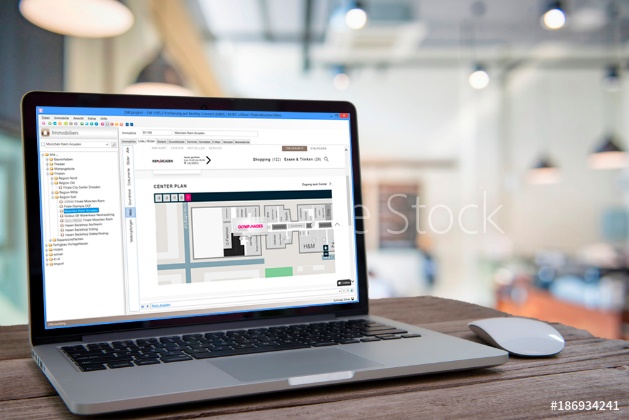 erweiterte Filtermethodik in Übersichten für leere Spaltenwerte
„veraltet Funktion“ für Statuswerte & Typendatensätze
Verknüpfungen zu Links, Dokumenten & E-Mails im Kontextmenü
direkter Datenimport aus Excel Dateien und CSV Dateien
Portalnews – Prozesshandbuch – Navigation – Sprung
Erweiterungen für Barcodes und QR-Codes in Excel Listenauswertungen
Erweiterung in Ganttübersichten für Termine & Aktivitäten
						
Erweiterungen DW.automation & Webservices für mobile Nutzung
Erweiterungen DW.automation & Webservices für DW.scan 2.0
						
Erweiterung in DW.hours für Projekt- & Serviceauswertungen
Benutzerrechte für Personen – Zugriff Teamleiter auf Arbeitszeiten
						
DW.cadstore/DW.storedesigner Microstation Connect Edition (64Bit)
...
Neuerungen
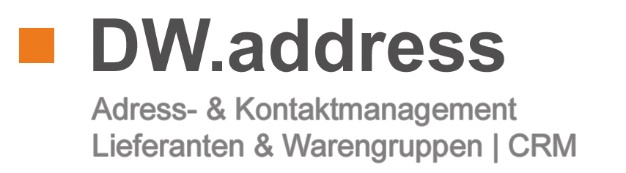 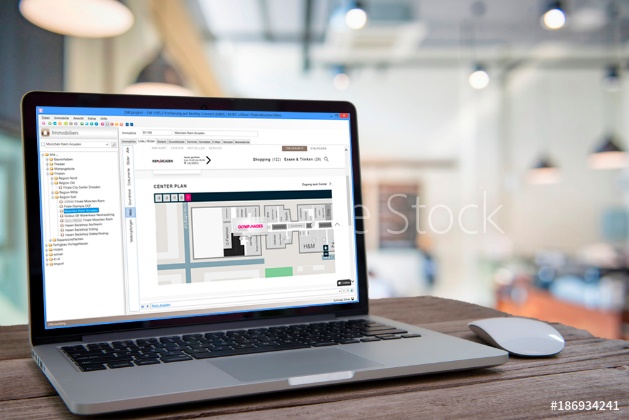 „Site Lizenz“– lesender Zugriff für alle Benutzer
E-Mail Adressen – Darstellung – Drop Funktion von externer Quelle
Datenänderung für Zuweisung für Gewerke zu Lieferanten
neues Anredefeld – Methodik nach DIN 5008 für Anreden
Erweiterung in Excel / Berechnungsvariablen für AusgabeDokumente – Serienbriefe – Etiketten
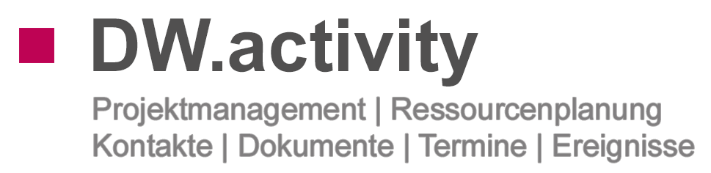 Erweiterungen für Ressourcen und Ressourcengruppen
erweiterte Ressourcenprüfung für Überlappungen von Ressourcen
überarbeiteter Dialog Ressourcendefinition
Ressourcenplanung – Diagrammübersicht – Wochenleistung – Filter
Portalregister Ressourcen – Live Filterung – Projekttermine 
Excel Ausgaben für Ressourcenauswertungen über Projekte & Mitarbeiter
Neuerungen
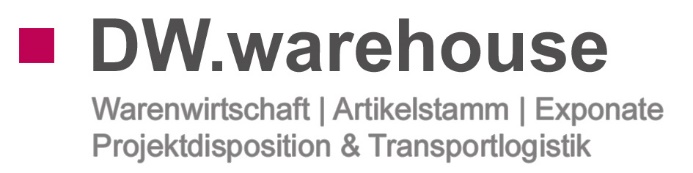 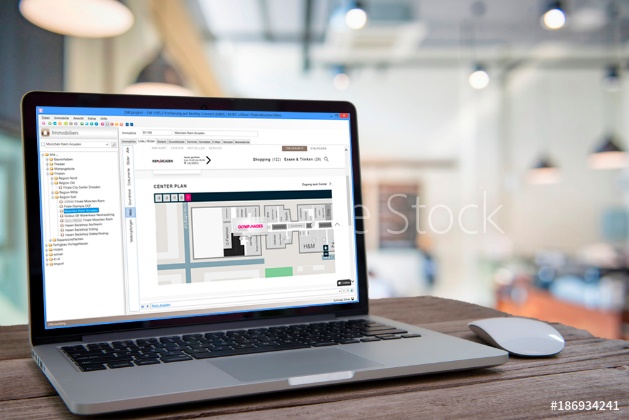 erweiterter Import von Stammdaten und Bestandsdaten
Übernahme von CSV Dateien aus Rücklieferschein des Lieferanten
neuer Bearbeitungsprozess Nettomaße: Ausgabe – Änderung – Import
 						
Disposition Logistik – Verladekontrolle per DW.scan 2.0 
 						
Navigation Transporte – Ladeliste – Verpackung – Artikel
Portal Materialbedarf – Übersicht Logistik – verpackt – verladen
 						
automatische Disposition Produktionsartikel mit Freigabe aus DW.service
erweiterte Artikelerstellung aus Auftrag und Einkauf mit Bestandteilen
 ...
Neuerungen
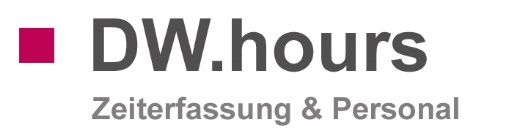 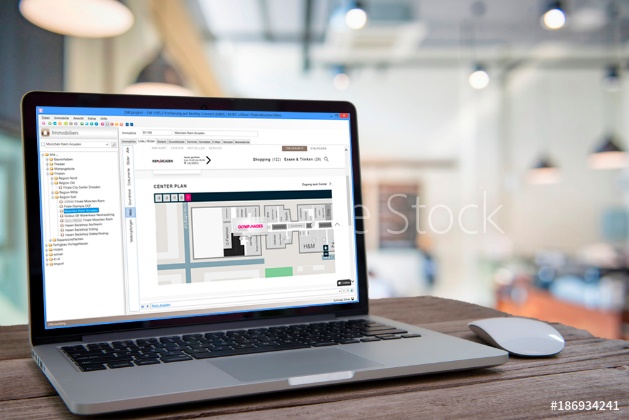 neuer Schnellerfassungsdialog für Projekte und DW.servicemit automatischer Umrechnung von Minuten und Takten
Vordefinitionen für Konten, Abrechnung und erweiterte Tätigkeit
  						
Teamleiter Zugang zu Mitarbeiterzeiterfassung & Ausnahmen
Erweiterte Darstellung von AZ Ausnahmen in der Ressourcenübersicht
...
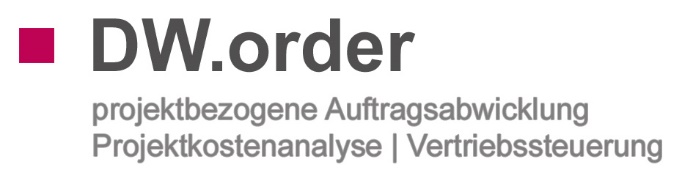 Spaltenerweiterung für vorhandene Dokumente im Projekt – Übersicht 
Erweiterung für Positionsbestandteile mit allen Auswahlfunktionen
automatische Berechnung von VK & EK über Bestandteile 
Dialog Kontoauszug – Zahlungseingang zu Ausgangrechnungen
direkte Positionsübernahme aus der Verwendung und Positionsdialogen
neue Positionsübersichten im Einkauf – Portal: Bestellungen – Lieferbestätigungen – Bestandszugang – offen 
...
Neuerungen
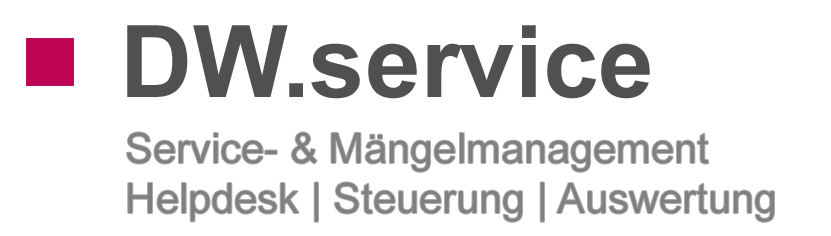 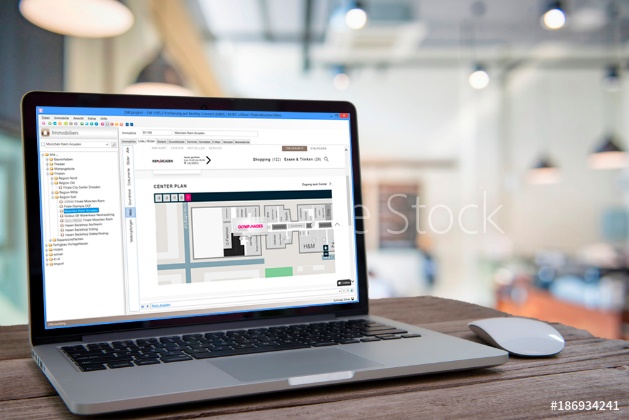 neues Register Kosten – parallel zu Projektkosten
Spaltenerweiterung Kostenübersicht – Listenauswertung – Grafik
direkte Zeit-/Schnellerfassung in DW.service
Projektlisten in DW.service Übersichten – Ressourcen Gantt 
  						
Portalintegration – Assistent Schnellerfassung Serviceaufträge
  						
Serviceauftrag = Fertigungsauftrag mit Workflow über Vorlagen
Produktionssteuerung bis zur Maschine / Werkstattbereich
Warenkorb Produktionsfreigabe mit autom. Disposition
Scanner Integration für QS Prozess – Android App über Bluetooth
Warehouse Integration – Bestandszugang / -abgang
Verwendung Produktionsnachweis &  Auswertungen
...
eigenständiges Webinar
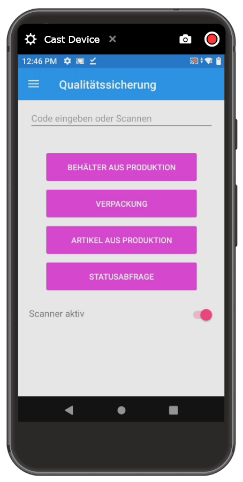 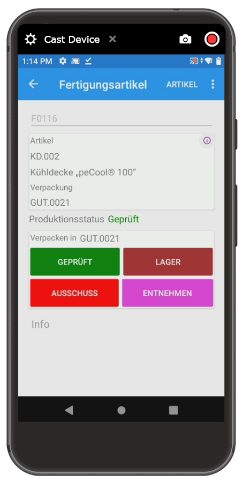 Entwicklungen bis Ende 2021
DW.business Software„what‘s coming next “
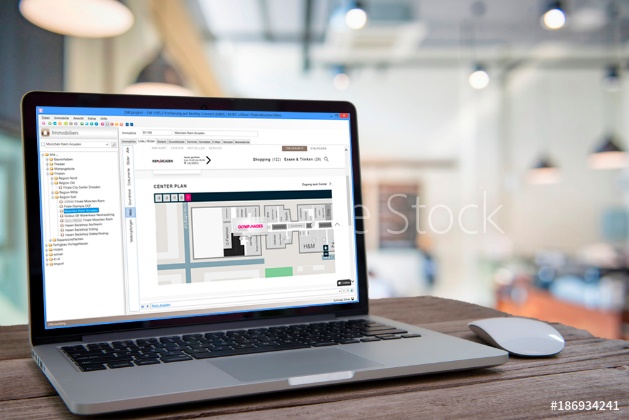 Einkauf: Bestelloptimierung für Lieferanten über Auftragspositionen 
erweiterte Textinformationen für Einkauf/Auftrag/Logistik am Artikel
finalisierte GAEB Schnittstelle für Auftragsabwicklung
BI Grafik – Profile – erweiterte Funktionen
finalisierte Office/Outlook 64Bit Implementierung 
Microsoft Teams Integration – Kommunikation & Projekte 
Warehouse Artikelbedarf Abstimmung Projektkunde mit Chat
 						
Fertigung von Losgrößen – Ausschussprozess
diverse Erweiterungen Fertigung – Service - Warehouse
Erweiterung DW.scan für Kommissionierung & Zeiterfassung
Erweiterung Android App mit Fotofunktion
Erweiterung Android App als Bluetooth Mobiltelefon
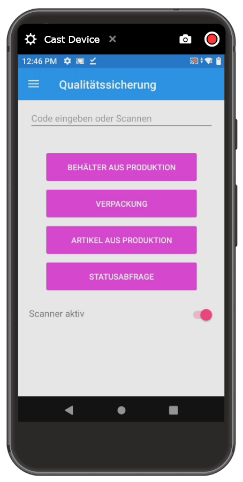 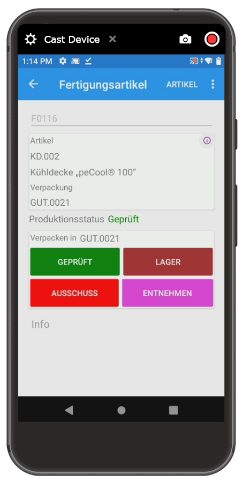 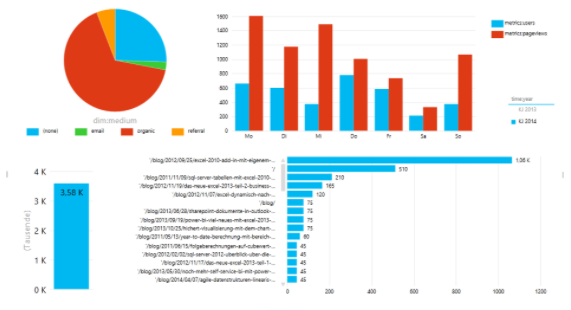 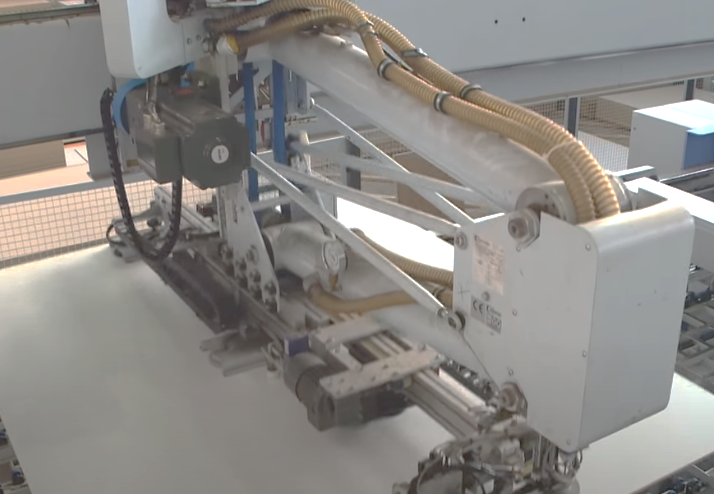 DW.business Software„myDeskWare“ – DeskWare News im Portal
ONLINE WORKSHOP
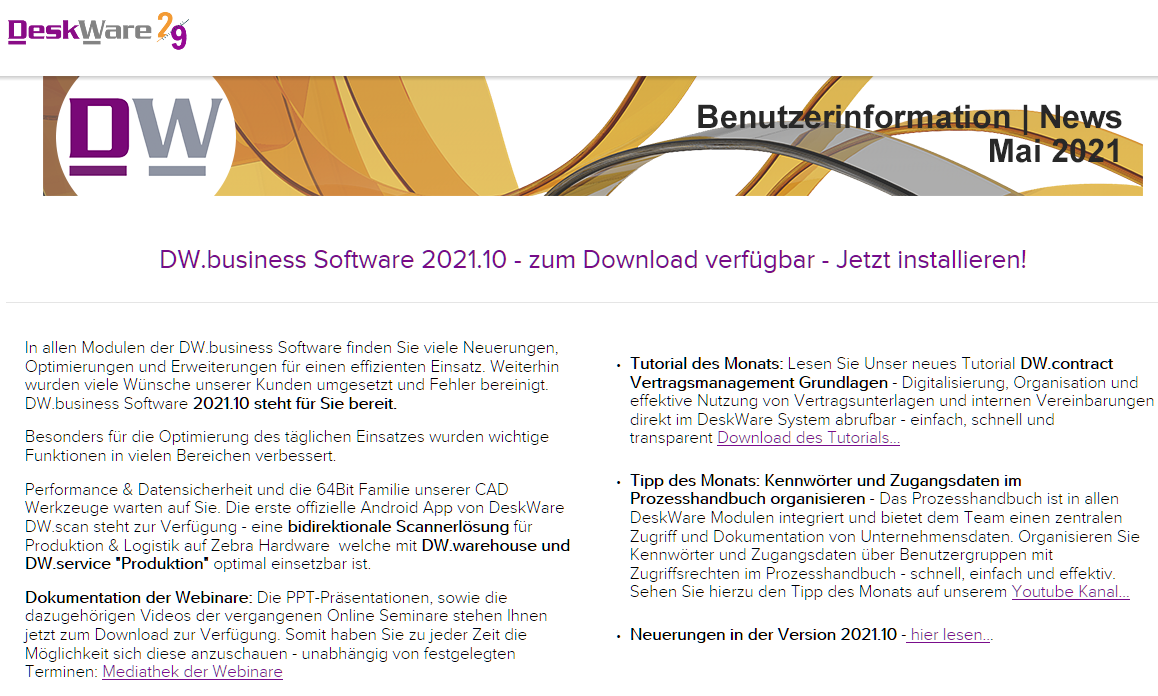 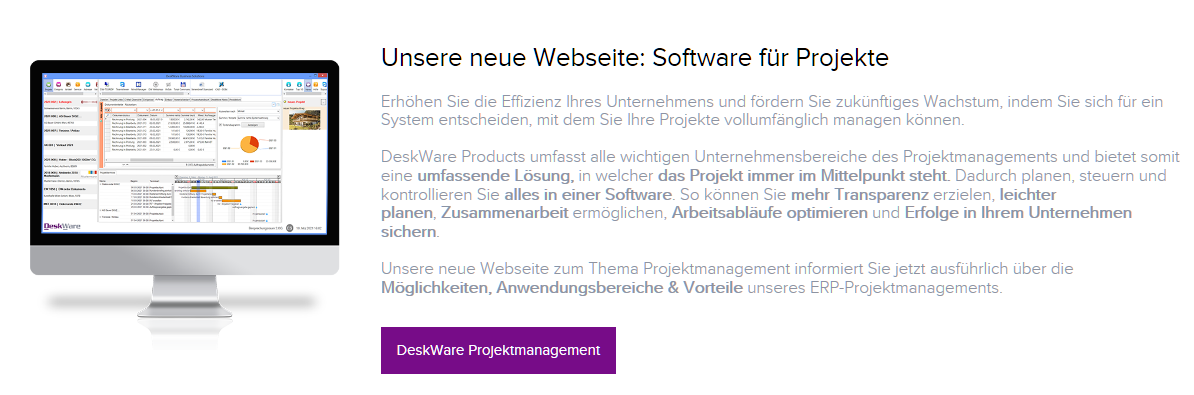 https://projektmanagement.deskware.de/
DW.business SoftwareV2021.10 Überblick Neuerungen
ONLINE WORKSHOP
Live im System ...
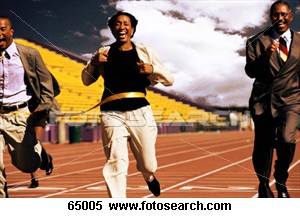 DeskWare Products GmbHErdinger Str. 18D 85609 Aschheimwww.deskware.deinfo@deskware.deTel: +49 (89) 9010840